Soal Kuis
Pertemuan ke 7
No. 1
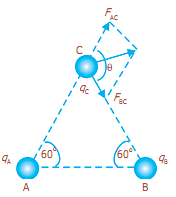 No. 2
Pada titik sudut B dan C sebuah segitiga ABC seperti gambar di bawah, ditempatkan berturut-turut muatan + 4µC dan  -3µC.
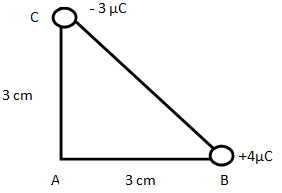 Tentukan besar medan listrik pada titik A!
No. 3
Empat buah muatan masing-masing 10 C, 15 C, -20 C, dan 25 C, ditempatkan pada titik sudut sebuah persegi dengan panjang sisi 6 cm dan 8 cm. Hitunglah potensial listrik pada titik tengah persegi panjang tersebut!
C4
C1
C3
C2
C5
12 v
No. 4
No. 5
Perhatikan gambar dibawah ini.
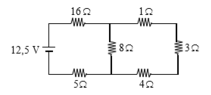 Tentukanlah:
hambatan pengganti rangkaian,
kuat arus yang melalui rangkaian, dan
beda potensial antara kedua ujung resistor 16 ohm.
No. 6
Perhatikan gambar berikut ini.
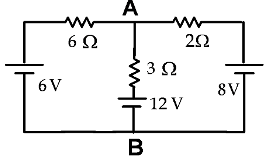 Hitunglah kuat arus pada masing-masing penghambat!
Selamat mengerjakan